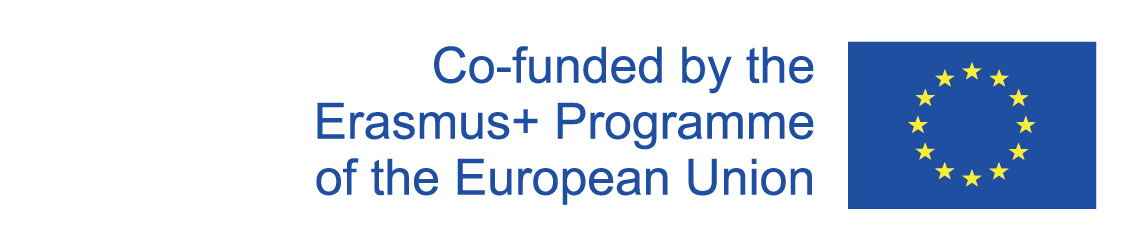 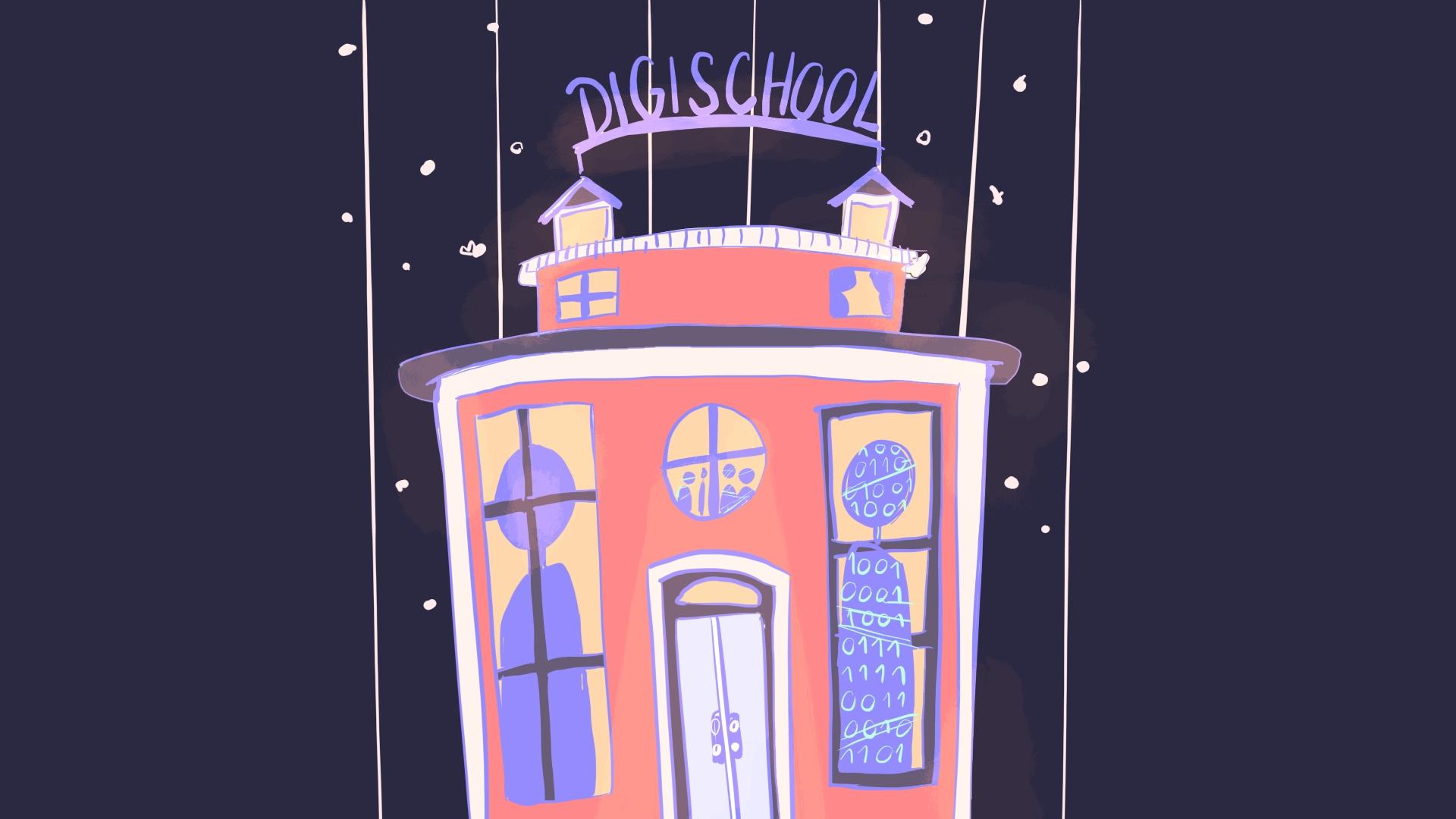 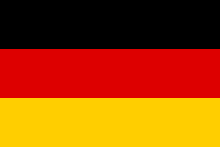 Digi school Deutsch
2020-1-SK01-KA226-SCH-094350
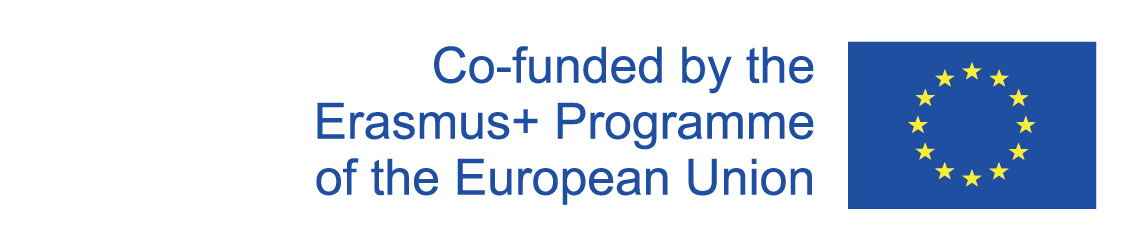 Unterrichtsfach: Deutsch
Thema: Das Land, dessen Sprache ich lerne
Sprachniveau: B2
Altersgruppe: 16-19 
1 Stunde: 45 Minuten
2020-1-SK01-KA226-SCH-094350
‹#›
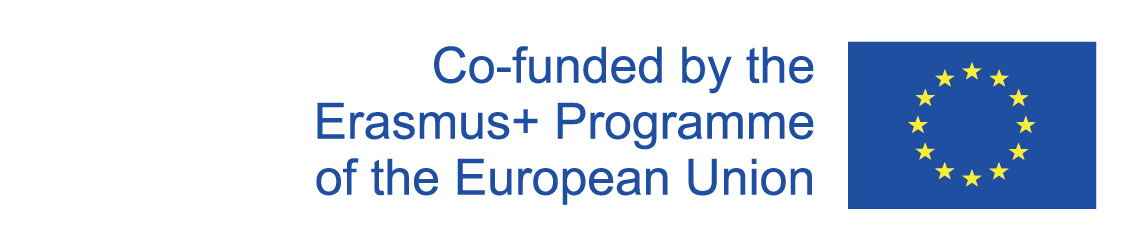 2020-1-SK01-KA226-SCH-094350
INHALT
Lage, Landschaft
01
02
Bevölkerung
Politisches System
03
Wirtschaft
04
‹#›
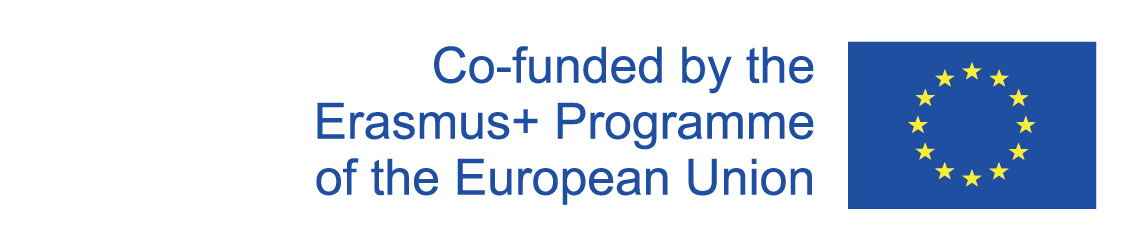 1
Lage und LandschaftenDer WortschatzWas wissen Sie über Deutschland?
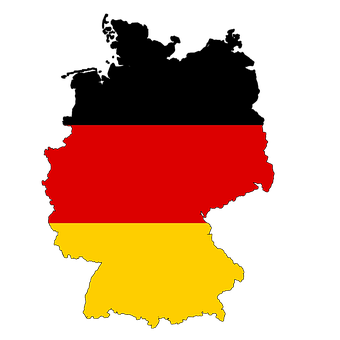 2020-1-SK01-KA226-SCH-094350
‹#›
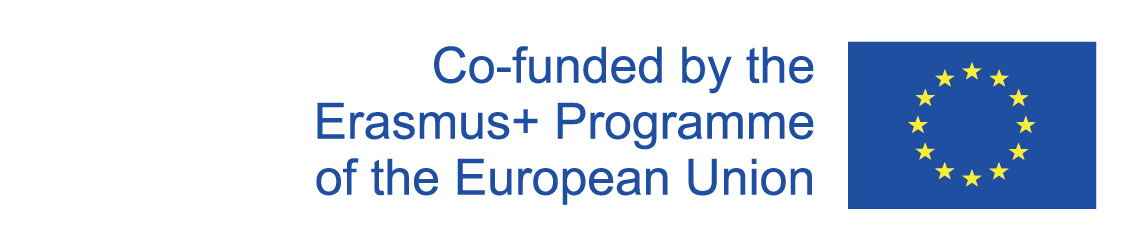 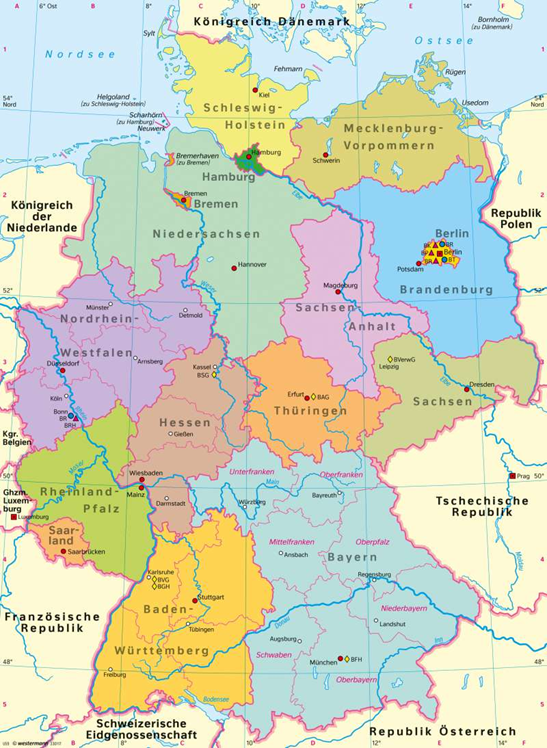 1. An welche Länder grenzt Deutschlandim Norden, Osten, Süden und Westen?2. Welche zwei Seen bilden eine natürliche Grenze?3. Aus wie vielen Bundesländern besteht Deutschland und wie heißen sie?4. Welche drei Städte gehören auch zu den Bundesländern?5. Wie heißt die Hauptstadt Deutschlands?6. Wie heißen die größten deutschen Städte?
2020-1-SK01-KA226-SCH-094350
‹#›
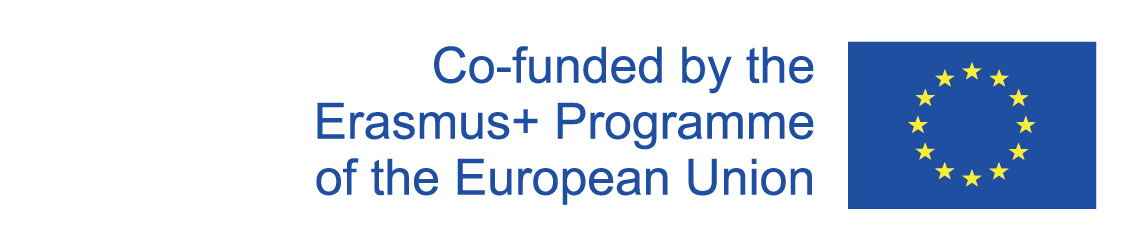 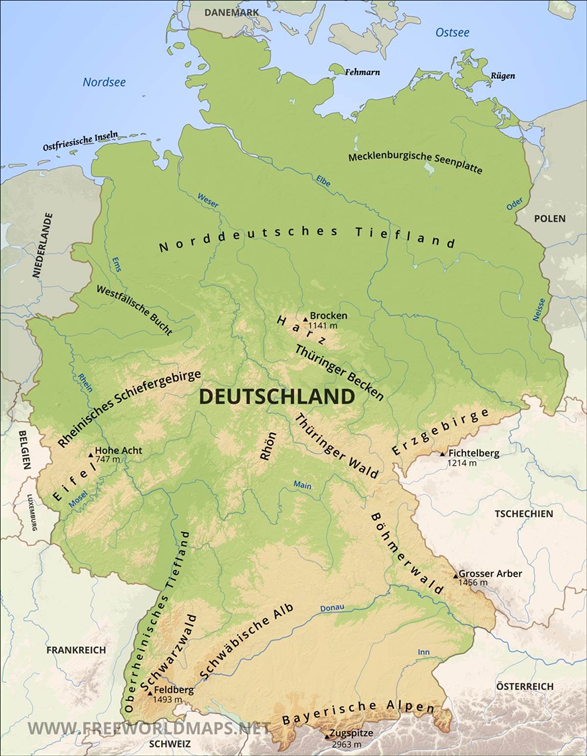 7. Was erstreckt sich im Norden des Landes?8. Welche Inseln gehören zu Deutschland?9. Welche Mittelgebirge liegen in Deutschland?10. Wo entspringt die Donau?11. Welche Flüsse fließen durch Deutschland und wohin fließen sie?12. Suchen Sie das Alpenvorland südlich von der Donau.13. Welches Gebirge liegt im Süden des Landes?14. Wie heißt der höchste Berg?
2020-1-SK01-KA226-SCH-094350
‹#›
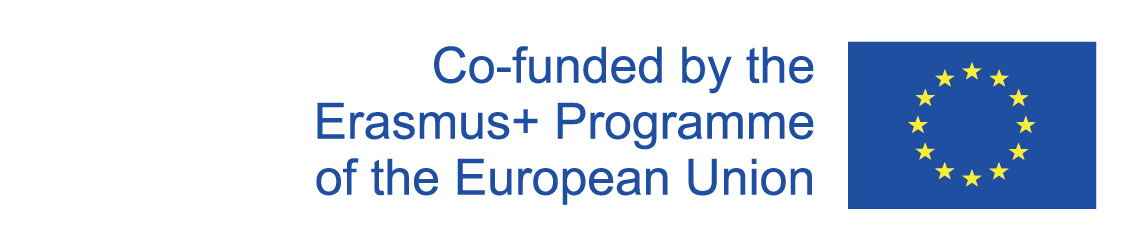 LÖSUNG:1. im Norden an Dänemark, im Osten an Polen und Tschechien, im Süden an Österreich und die Schweiz und im Westen an Frankreich, Belgien, Luxemburg, die Niederlande2. die Nordsee und die Ostsee3. aus 164. Berlin, Bremen, Hamburg5. Berlin6. Berlin, Hamburg, München, Köln, Stuttgart, Nürnberg, Frankfurt am Main…7. Das Norddeutsche Tiefland8. Rügen, Sylt…9. Harz, Thüringer Wald, Schwarzwald…10. im Schwarzwald11. der Rhein, die Elbe – in die Nordsee, die Donau – ins Schwarze Meer, die Oder – in die Ostsee13. die Alpen14. die Zugspitze
2020-1-SK01-KA226-SCH-094350
‹#›
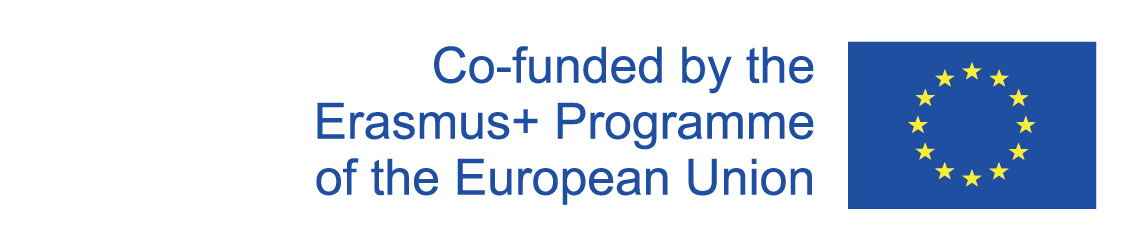 2
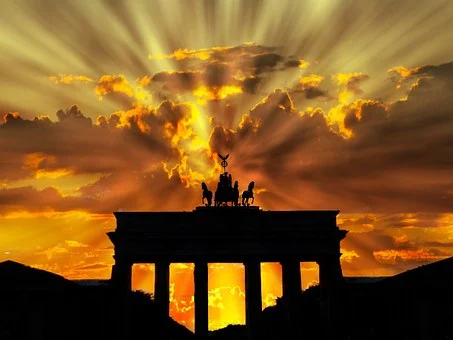 2020-1-SK01-KA226-SCH-094350
Bevölkerung - etwa 83 Millionen Einwohner- nationale Minderheiten- Ausländer, Flüchtlinge- 16 Bundesländer- davon 3 Stadtstädte – Berlin, Bremen, HamburgLandkarte
‹#›
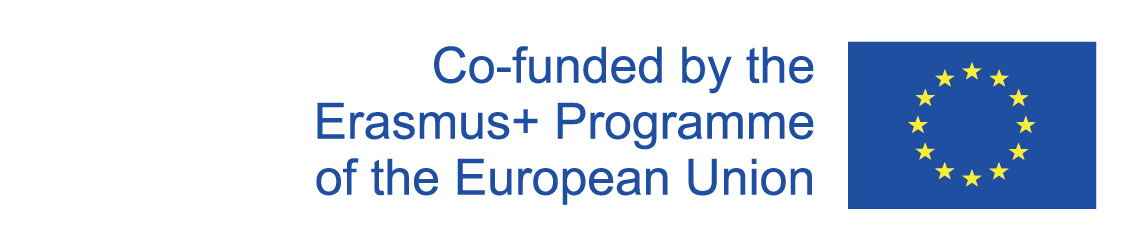 3
Politisches Systeman der Spitze - der Präsidentdas Parlament – 2 Kammern – der Bundestag 			          der Bundesrat		    der Bundeskanzlerdie Abgeordnetendie Minister
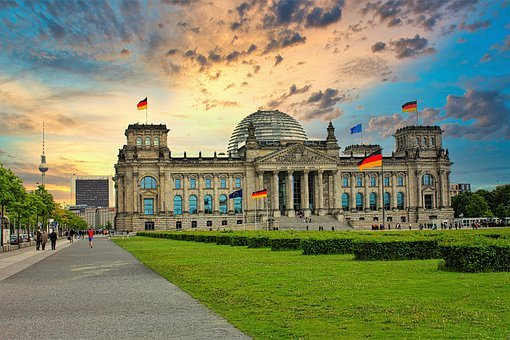 2020-1-SK01-KA226-SCH-094350
‹#›
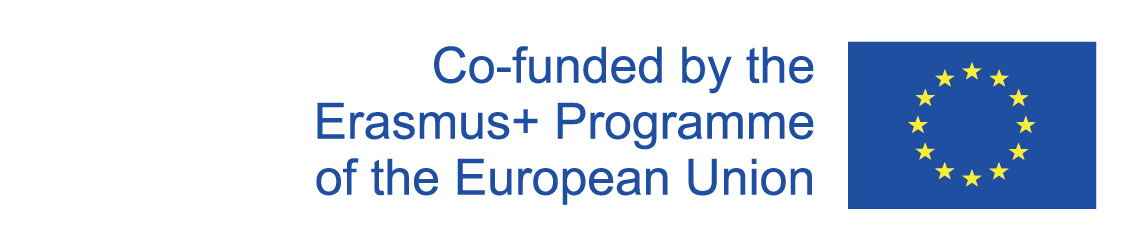 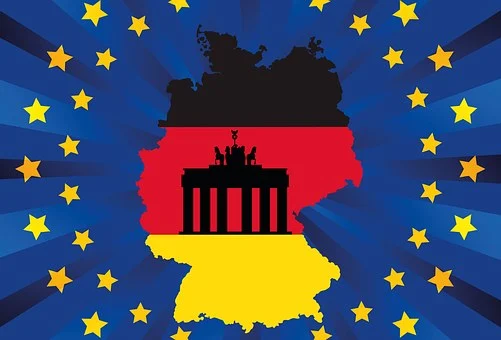 4
Wirtschaft hochentwickeltIndustrieLandwirtschaftDienstleistungenHandelFremdenverkehrBekannte deutsche MarkenQuiz
2020-1-SK01-KA226-SCH-094350
‹#›
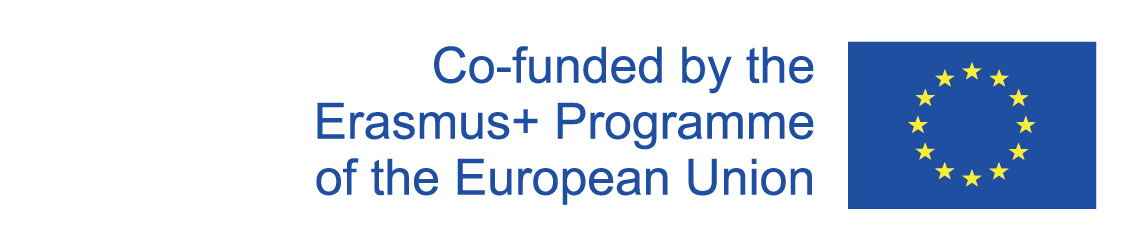 R E S O U R C E S
www.google.com
www.pixabay.com
https://diercke.westermann.de/content/deutschland-physische-karte-978-3-14-100800-5-19-2-1
https://www.persen.de/dj0114-landkarte-deutschland-politisch-67-x-91-cm.html
2020-1-SK01-KA226-SCH-094350
‹#›
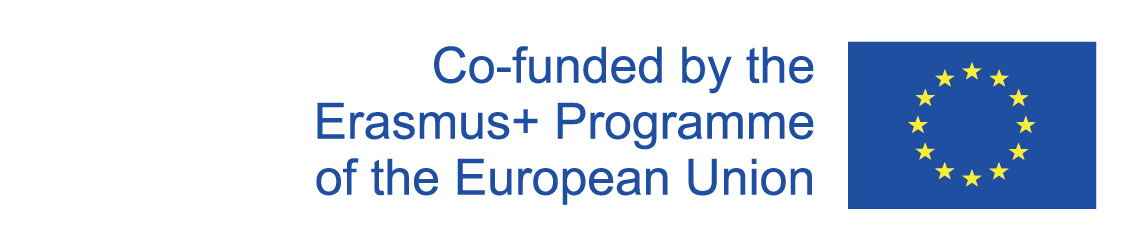 EN The European Commission's support for the production of this publication does not constitute an endorsement of the contents, which reflect the views only of the authors, and the Commission cannot be held responsible for any use which may be made of the information contained therein.
SK Podpora Európskej komisie na výrobu tejto publikácie nepredstavuje súhlas s obsahom, ktorý odráža len názory autorov, a Komisia nemôže byť zodpovedná za prípadné použitie informácií, ktoré sú v nej obsiahnuté.
2020-1-SK01-KA226-SCH-094350
‹#›